UỶ BAN NHÂN DÂN QUẬN LONG BIÊN
TRƯỜNG MẦM NON BAN MAI XANH
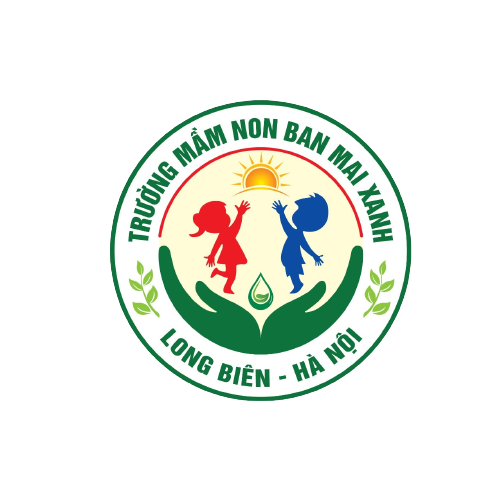 LÀM QUEN VĂN HỌC
Đề tài: Bài thơ“ Hoa Nở”
Lớp : Nhà trẻ D3
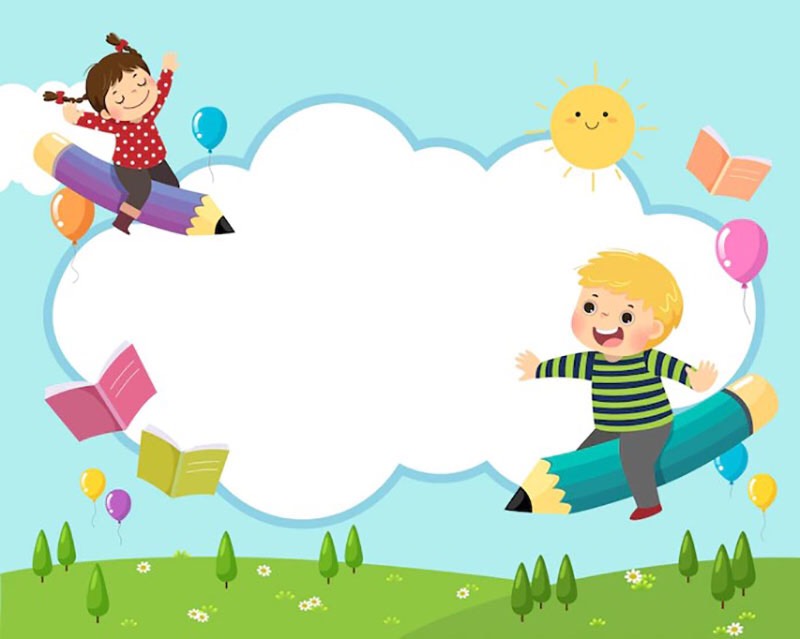 Cô và trẻ hát và vận động bài: “Mẹ yêu không nào”
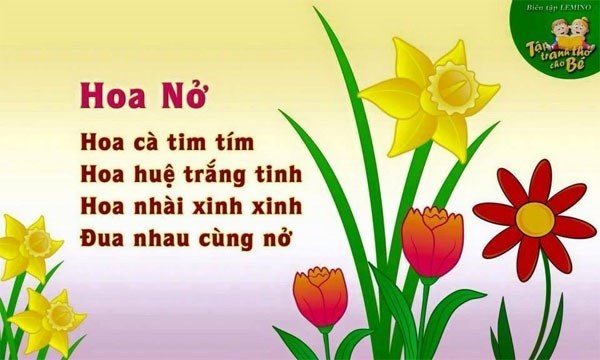 Lần 1: Cô kể kết hợp cử chỉ , điệu bộ
Lần 2: Cô đọc cùng tranh minh họa
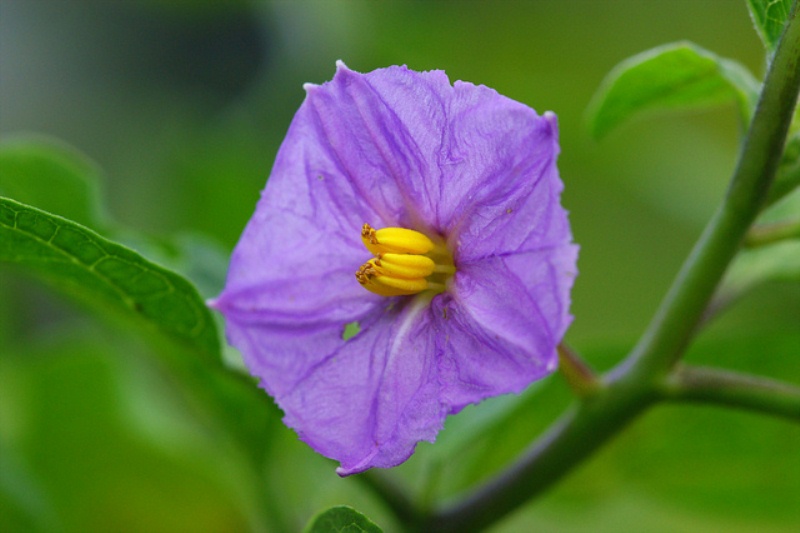 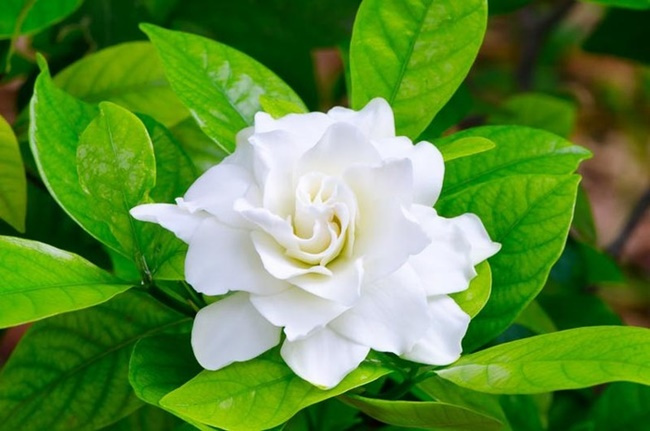 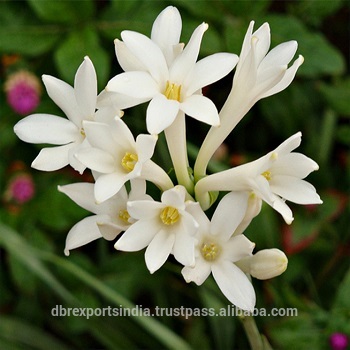 Hoa Cà tim tím
Hoa Huệ trắng tinh
Hoa Nhài xinh xinh
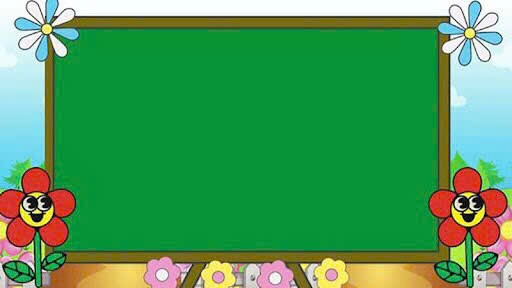 Cô : Đàm thoại, trích dẫn
=> Giáo dục trẻ : các con cần phải biết yêu quý các loại cây, hoa. Không ngắt hoa, bẻ cành con nhé
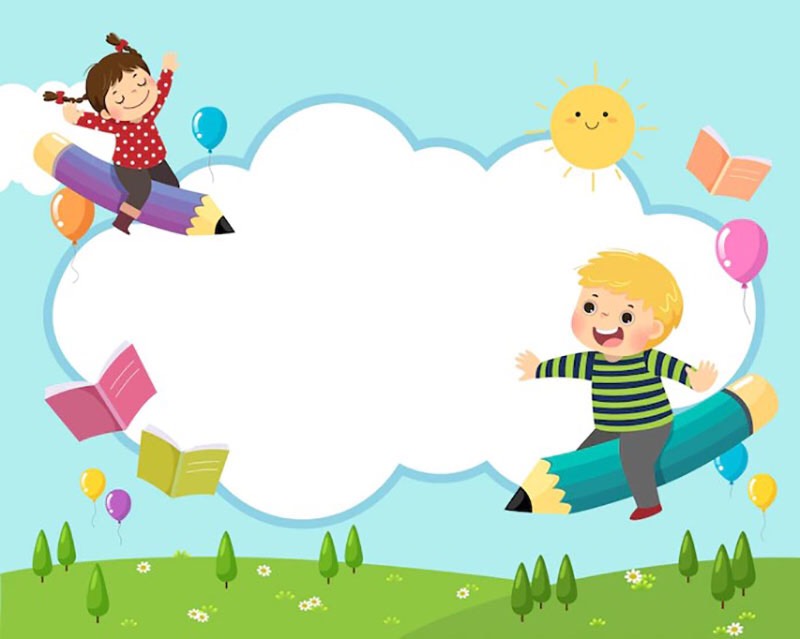 Dạy trẻ đọc thơ: cho trẻ đoc cùng cô
Tổ đọc, nhóm đọc, cá nhân trẻ đọc
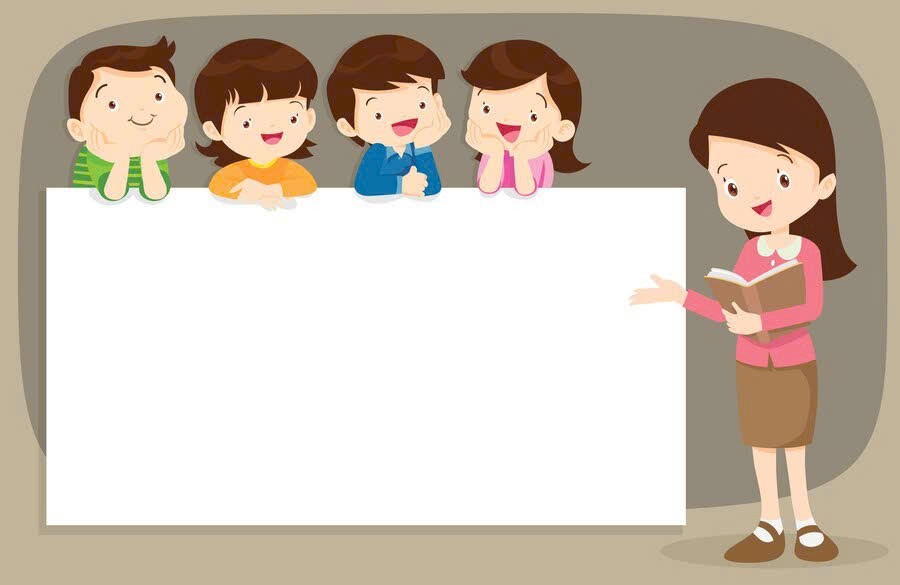 Cô nhận xét giờ học và cho trẻ chuyển hoạt động